Parque Metropolitano Estero Las Garzas, Manzanillo MX
H. Ayuntamiento de Manzanillo
Instituto de Planeación para el Desarrollo Sustentable de Manzanillo
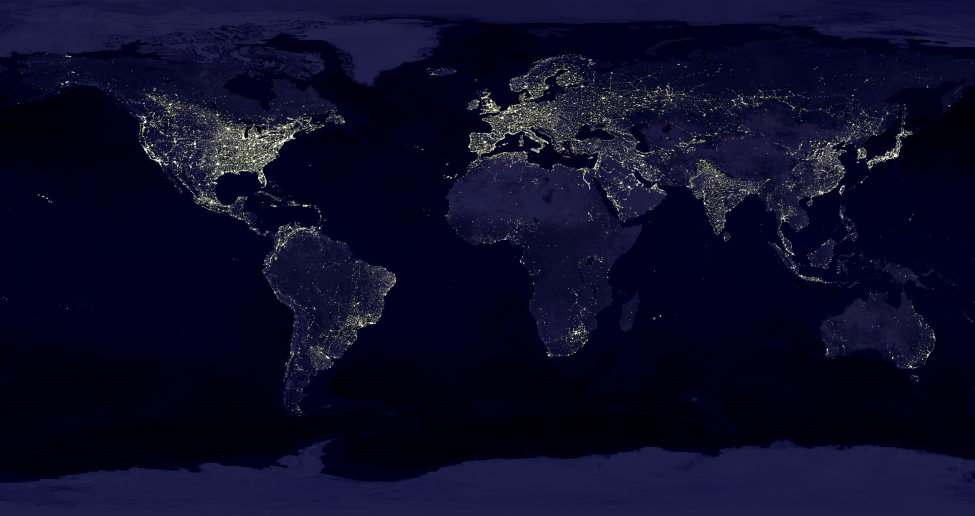 N 19°05’
W 104°18’
Manzanillo, Mx.
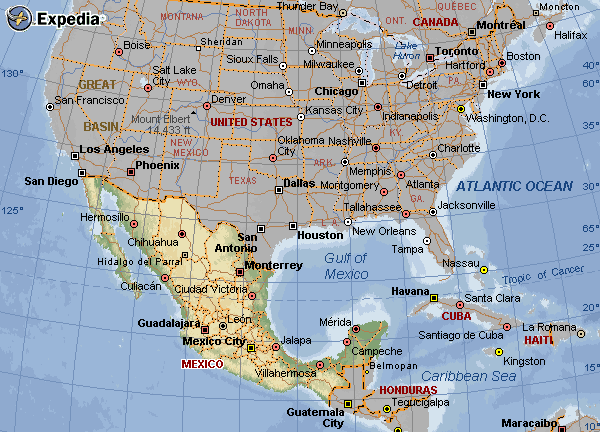 Costa Oeste EUA
1,580 millas
1,202 millas
801 millas
Altamira
Manzanillo
477 millas
Corredores logísticos:
Manzanillo-Altamira
Manzanillo-Houston-Kansas City
Manzanillo, Mx.
ZAC
53,1.4
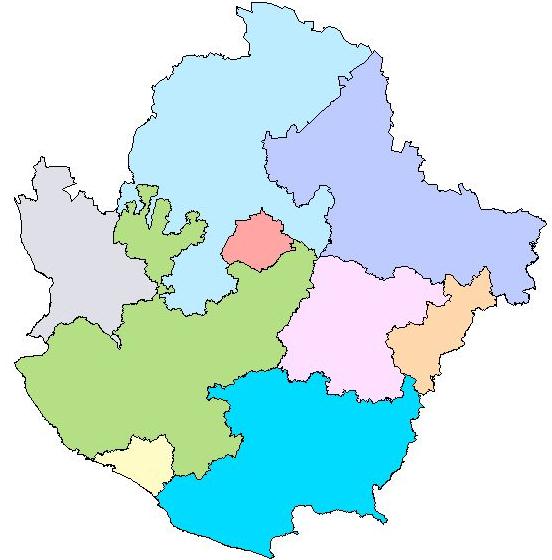 100 Km.
NAY
AGS
138 Km.
38,1
SLP
86,1
129 Km.
126,2.4
173 Km.
GTO
250,5
220 Km.
QTO
120,1.6
187 Km.
103 Km.
JAL
439, 6.8
250 Km.
165 Km.
MICH
154,4.2
COL
37,0.6
Portal de conexión entre la Región Centro Occidente de México y los países asiáticos. 

La región integra nueve estados de trascendental importancia económica para el país.
Manzanillo, Mx.
Minería
Puerto de altura
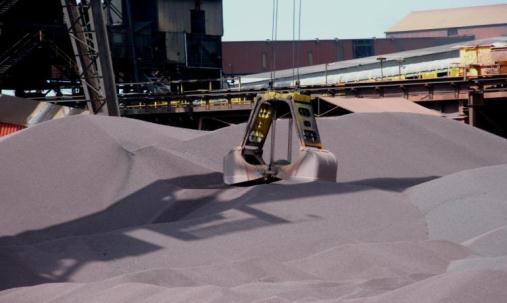 Turismo
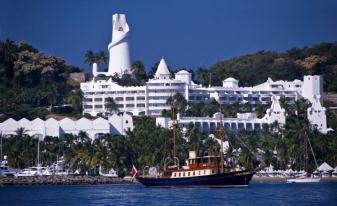 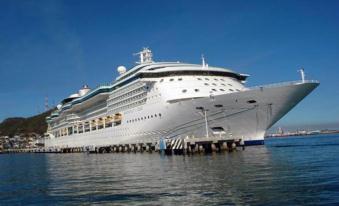 Pesca
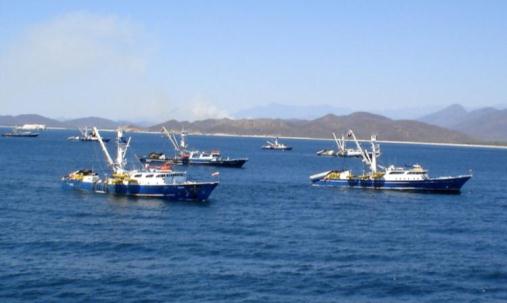 Clúster energético
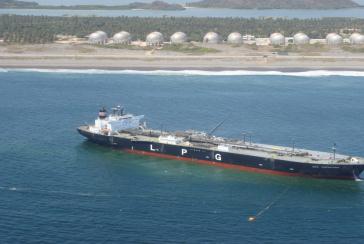 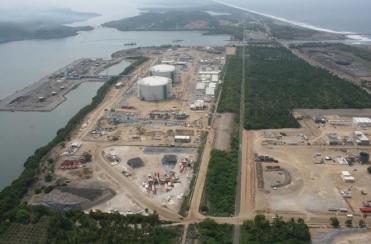 Manzanillo, Mx.
A partir de las reformas a la ley portuaria, y de la entrega den vigor del Tratado de Libre Comercio con América del Norte, (NAFTA), el crecimiento de la actividad portuaria en Manzanillo ha sido sostenido.
Hoy es el puerto mexicano líder en manejo de carga contenerizada, y el segundo lugar en toneladas de carga general
Crecimiento portuario
Crecimiento portuario
2004: El Puerto de Manzanillo comienza la promoción de su proyecto de crecimiento TEC II
La validación ambiental de este proyecto obliga como condicionante a la rehabilitación del Estero Las Garzas
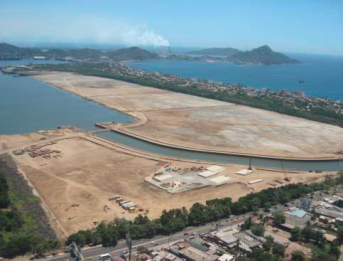 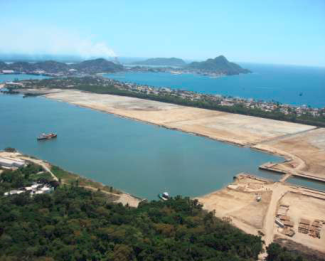 Oportunidad
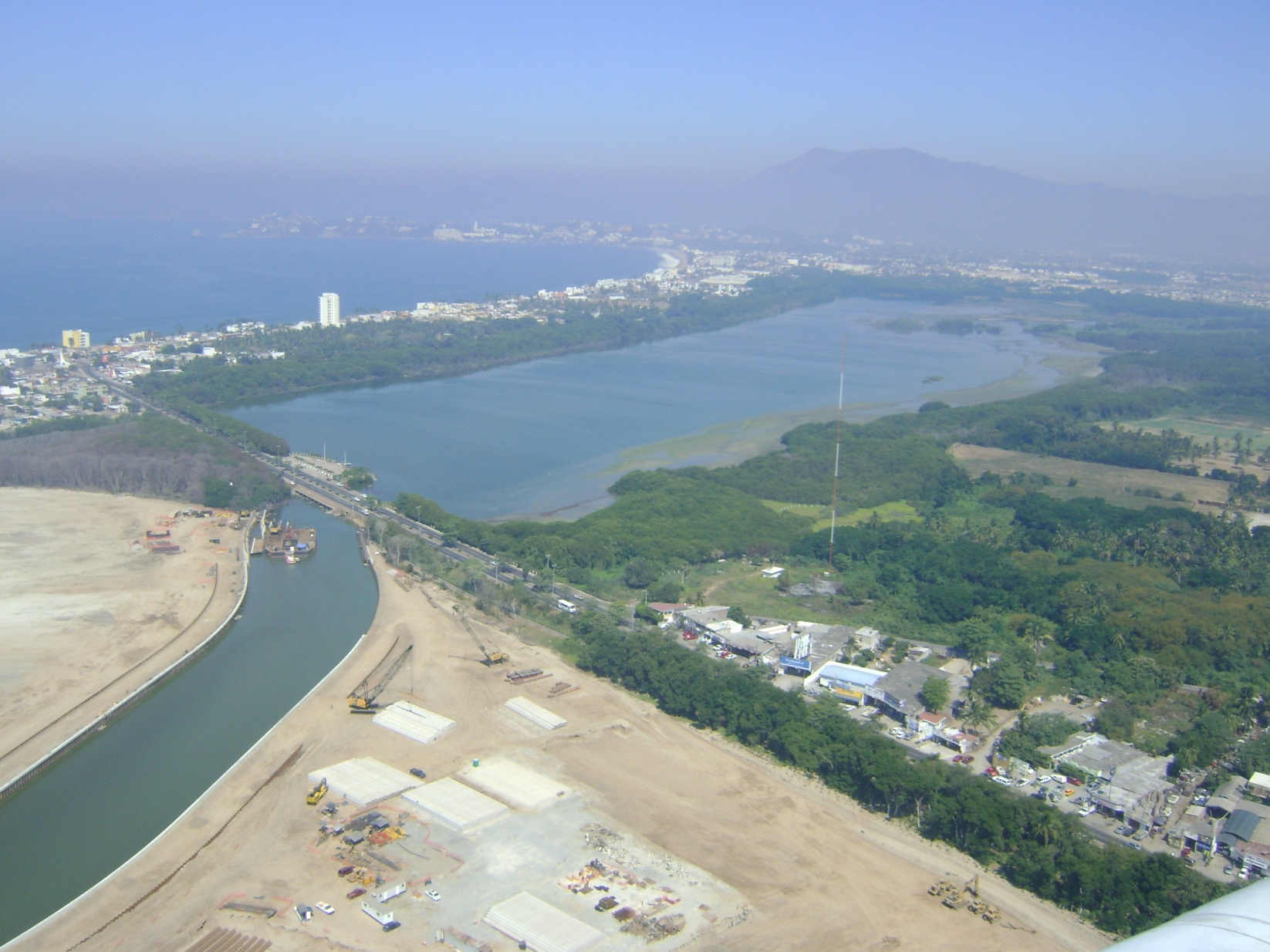 Oportunidad
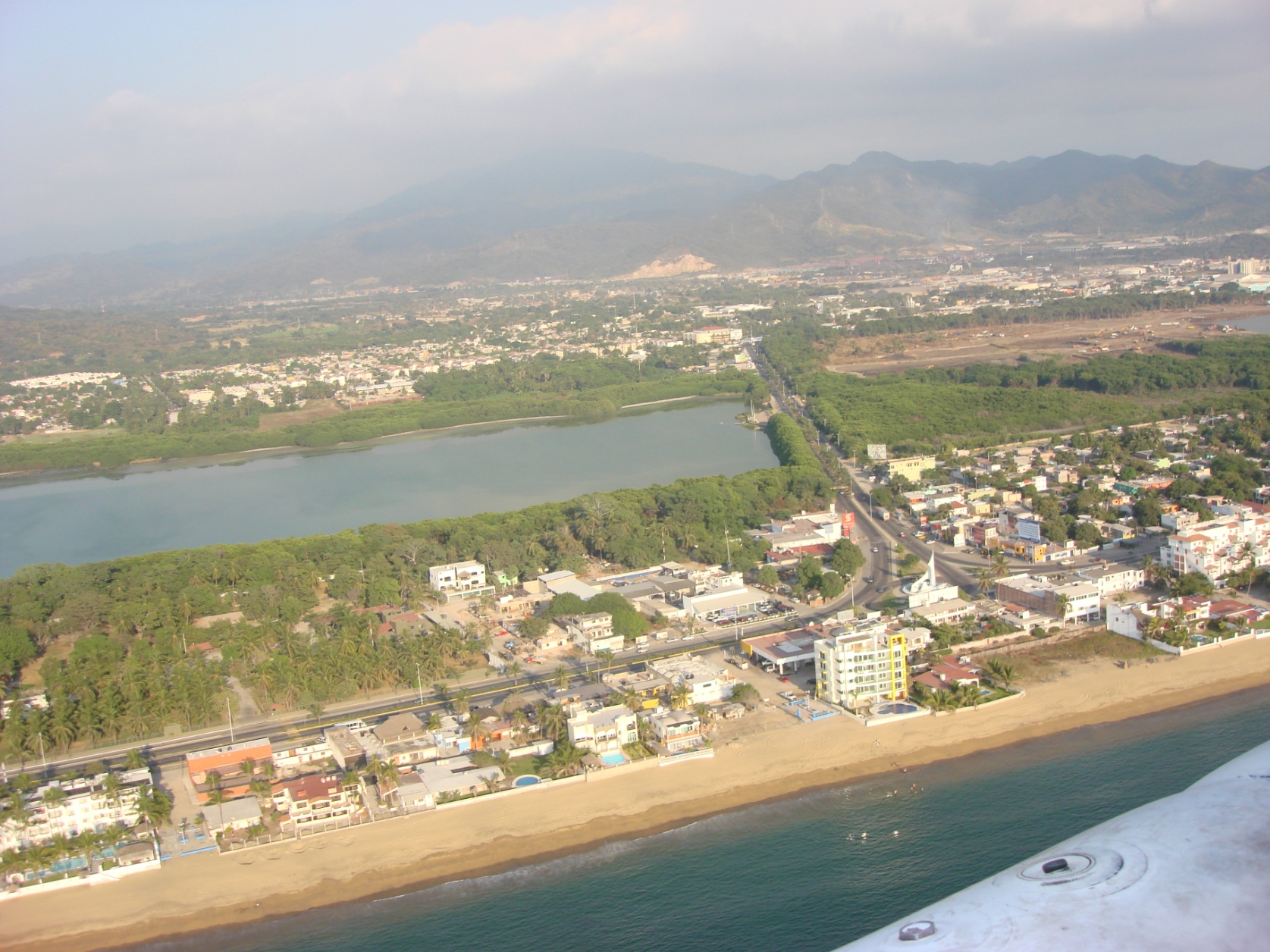 Oportunidad
Algunas condicionantes ambientales
Restaurar 10 hectáreas de manglar
Crear 7 hectáreas de islas de manglar
Crear o restaurar una superficie de 8.06 hectáreas de humedales dulceacuícolas.
Programa definitivo de restauración de la Laguna Valle de las Garzas
Programa de monitoreo
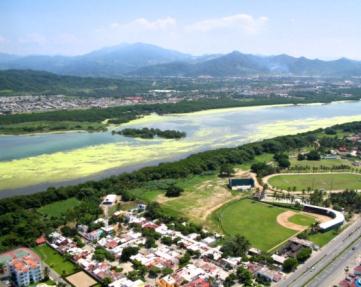 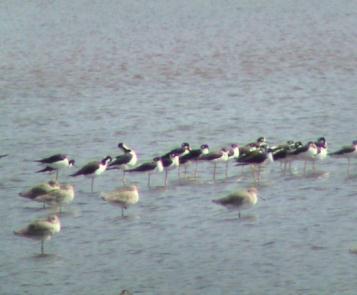 Oportunidad
Manzanillo es una ciudad conectada globalmente, forma parte de una plataforma logística multimodal.
El proyecto Parque Metropolitano Estero las Garzas aprovecha esta oportunidad y liga dinámicas y flujos transnacionales con la creación de espacios para la ciudad.
Oportunidad
Armonizar el desarrollo económico con el cuidado y promoción del medio ambiente
Oportunidad
Lineamientos del proyecto de rehabilitación ambiental:

Área de restauración ecológica: 210 has. aprox. del vaso lacustre
Dragado de canales 
Reforestación
Construcción de isletas
Oportunidad
Recuperar para la ciudadanía y los visitantes un espacio en actual proceso de degradación ecológica
Desarrollar de actividades recreativas y de aventura de bajo impacto ecológico
Fortalecer la centralidad de la ciudad consolidada, orientando el modelo urbano hacia la compacidad y diversidad
PMET: Objetivos
El sitio: alta centralidad
PMET: Situación actual
Problemática:
Deforestación
Falta de profundidad (asolvamiento)
Descargas de aguas servidas
Servicios ambientales
Manglares
Humedales
Sitios de anidación de aves
Zonas de descanso de aves migratorias
PMET: Situación actual
PMET: Situación actual
PMET: Situación actual
PMET: Situación actual
PMET: Situación actual
PMET: Situación actual
PMET: Situación actual
PMET: Visión
PMET: Visión
PMET: Visión
PMET: Visión
Áreas de concesión
PMET: Visión
Recorridos
Andadores elevados
Propuesta palafitos
PMET: Visión
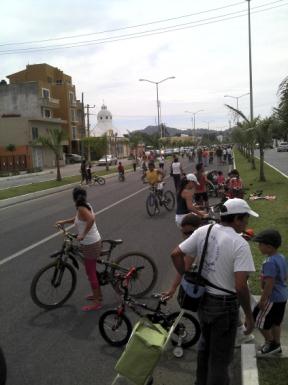 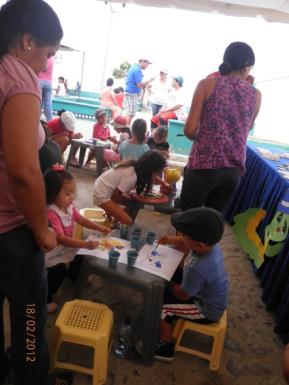 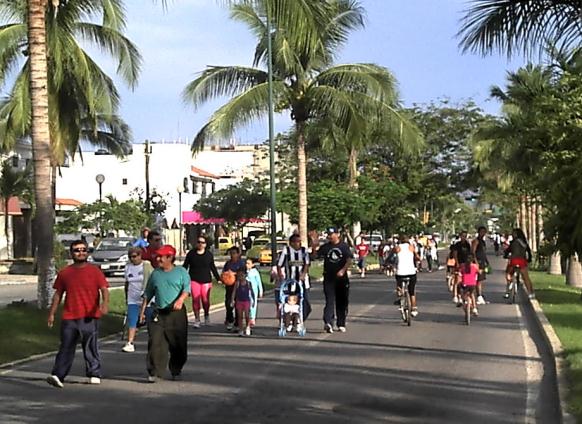 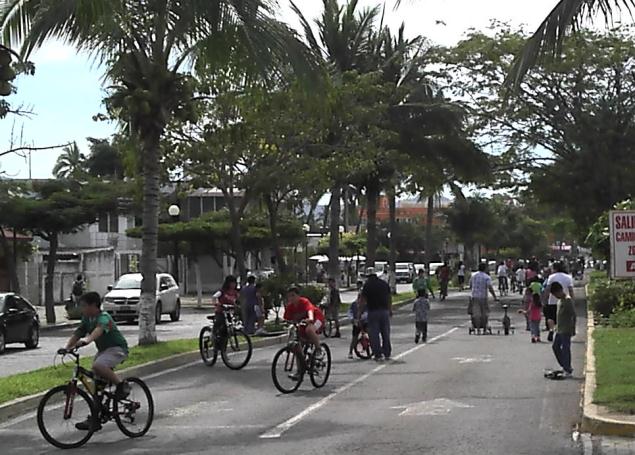 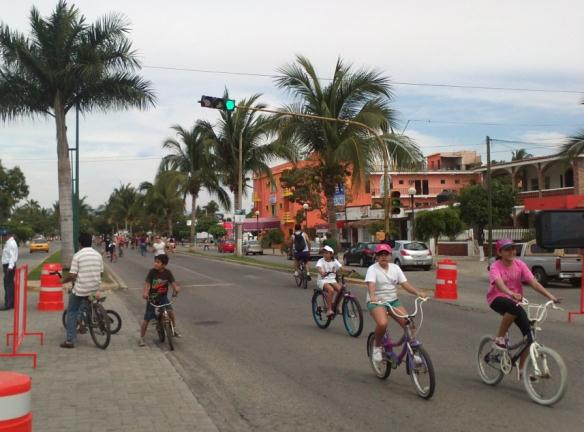 PMET: Visión
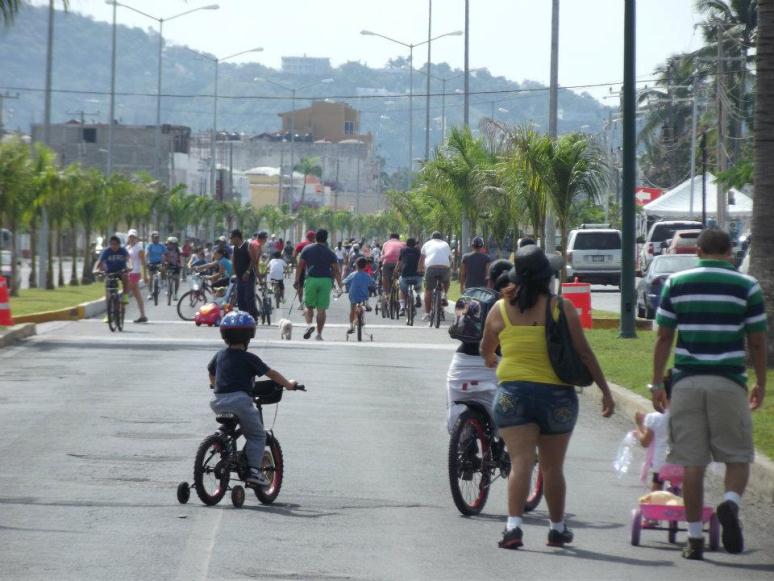 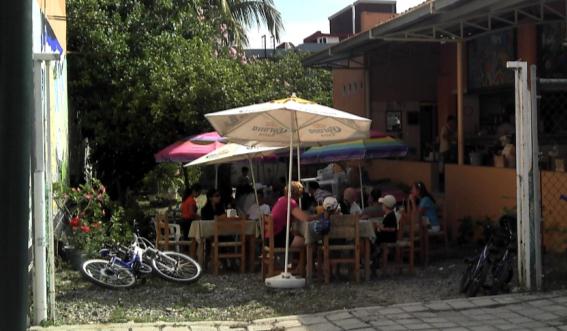 PMET: Visión
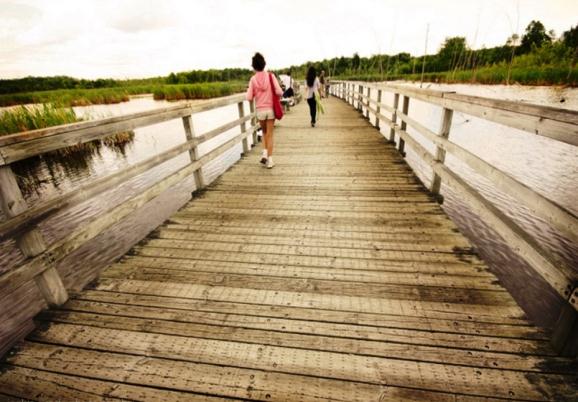 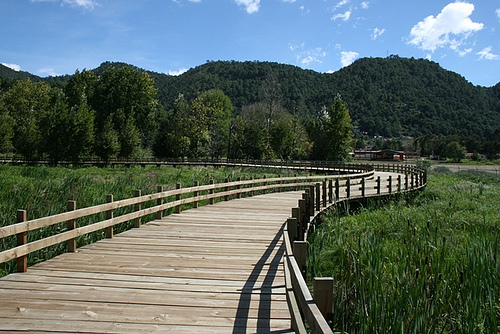 PMET: Visión
Imágenes ejemplo
Primeros pasos para lograr el Parque Metropolitano Estero Las Garzas
PMET: Acciones
Ha comenzado la etapa de dragado de canales y conformación de isletas con el material producto de dragado.
PMET: Acciones
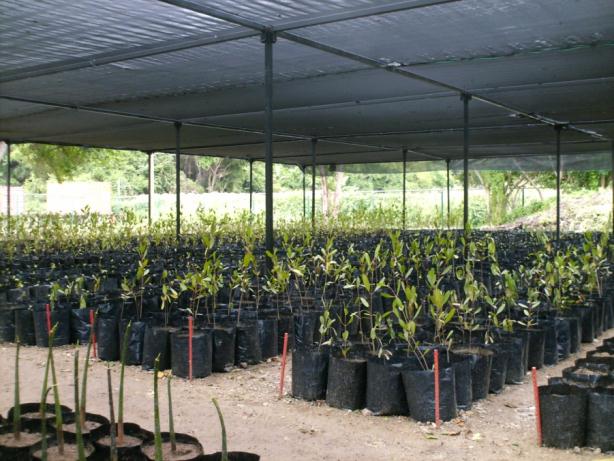 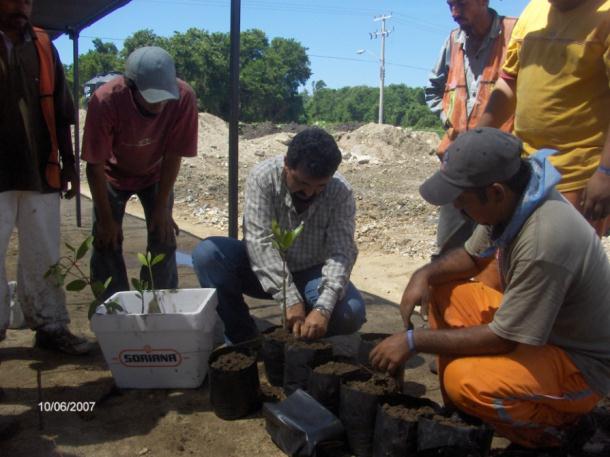 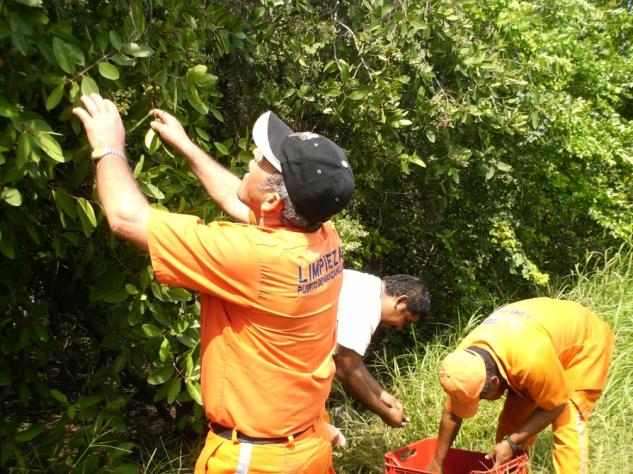 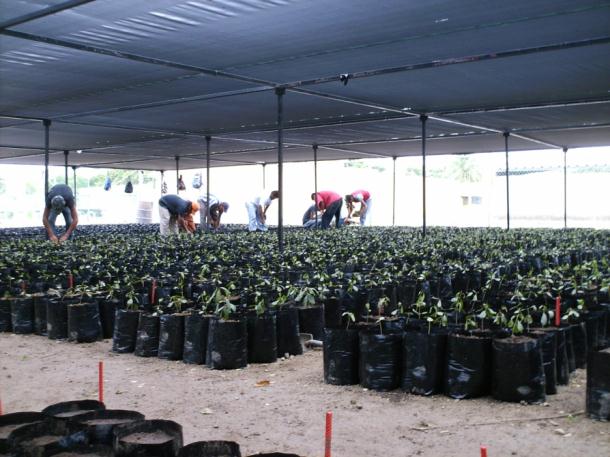 PMET: Acciones
Se ha efectuado la constitución del Patronato Ciudadano para el Parque Metropolitano “Estero las Garzas”
PMET: Acciones
Ciudades y ciudadanía inteligentes
Espacios con proyección glocal
Espacios para generar y gestionar el conocimiento como factor clave de valor añadido
Espacios para fomentar valores (emprendimientos, concordia, sostenibilidad, seguridad, educación, salud)
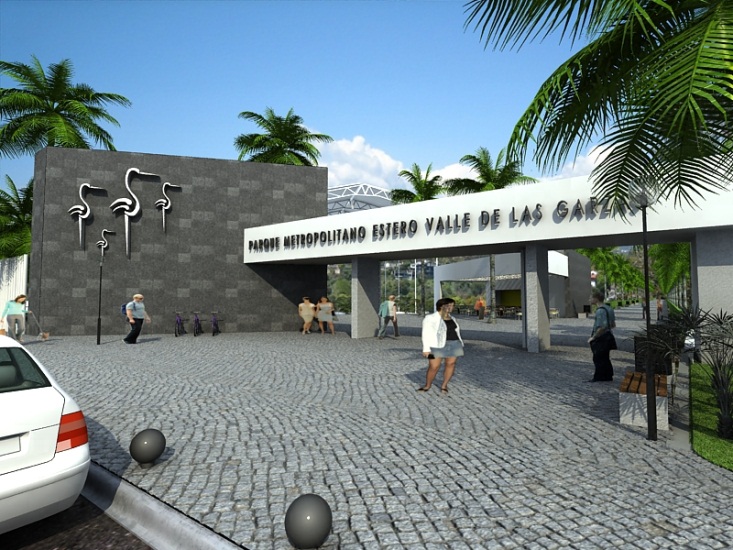 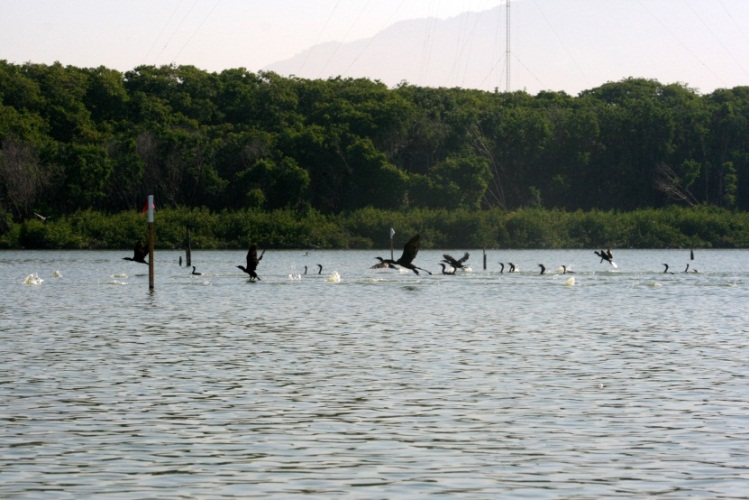 PMET Estero Las Garzas: EUN
Ciudades y ciudadanía inteligentes
El proyecto incorpora el uso permanente de tecnologías de monitoreo de las condiciones del vaso para asegurar los servicios ambientales.
La gestión de este sistema incluye la un portal web desde donde se emitan estadísticas e indicadores para compartir aprendizajes a nivel global
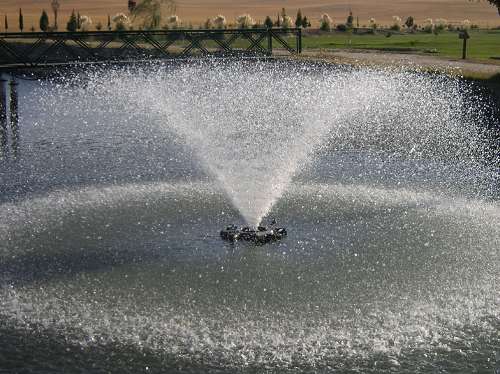 PMET Estero Las Garzas: EUN
Espacios con proyección glocal
El parque metropolitano pone en visibilidad global un tema de suma importancia para la ciudad de Manzanillo como lo es el cuidado del ecosistema costero.
Esto se da además en un contexto urbano, donde se pretende compaginar el desarrollo económico con el cuidado del medio ambiente.
PMET Estero Las Garzas: EUN
Espacios para generar y gestionar el conocimiento como factor clave de valor añadido
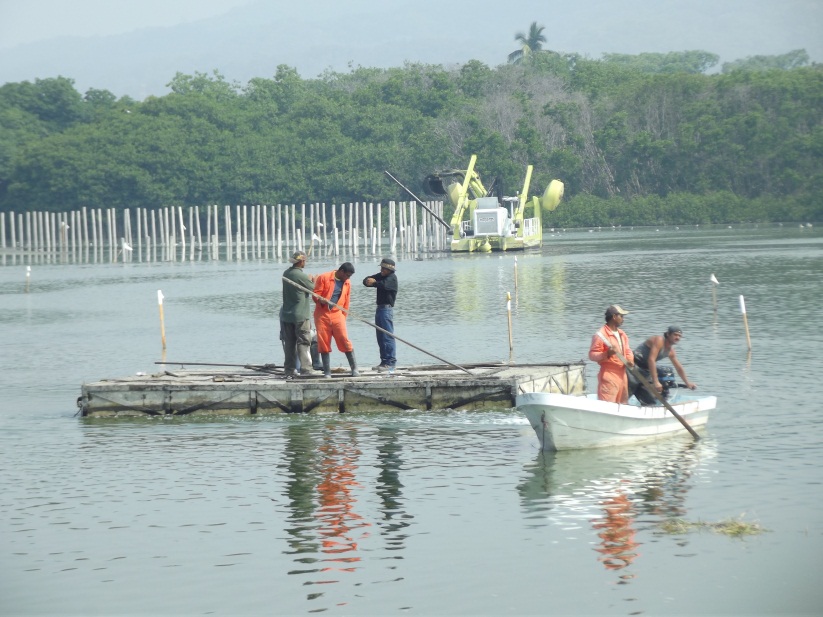 Este proyecto brinda un espacio para el fortalecimiento de la relación entre universidad, ciudadanía, empresa y gobierno.
Se contempla el establecimiento de centros universitarios de investigación y difusión de las ciencias marinas y ambientales
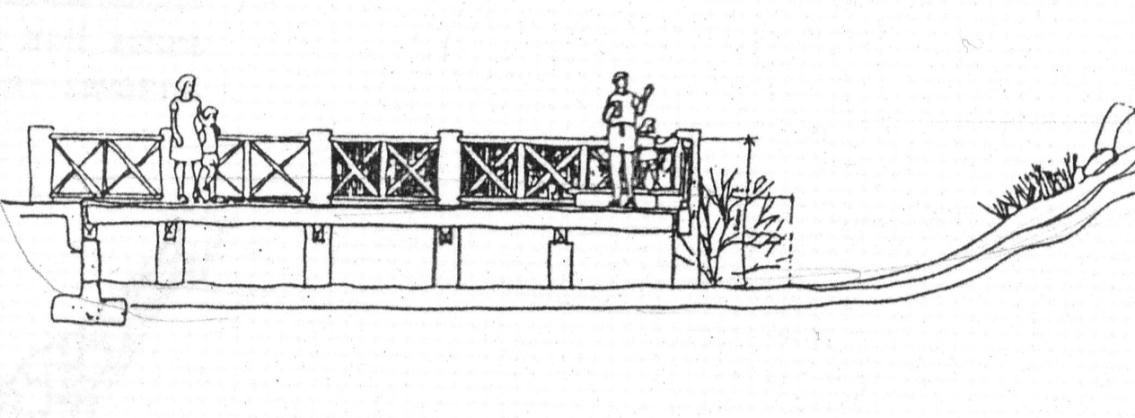 PMET Estero Las Garzas: EUN
Espacios para fomentar valores (emprendimientos, concordia, sostenibilidad, seguridad, educación, salud)
El proyecto tiene un gran potencial para fomentar valores de conservación ambiental, convivencia social y salud. 
Es además una plataforma para la educación ambiental in situ, de la que se beneficia toda la ciudadanía.
PMET Estero Las Garzas: EUN
muchas gracias por su atención
H. Ayuntamiento de Manzanillo
Instituto de Planeación para el Desarrollo Sustentable de Manzanillo